Baccalauréats généraux & technologiqueS
Informations
Le calendrier
Les différentes filières
au Lycée Malherbe
Baccalauréat Littéraire
BAC L
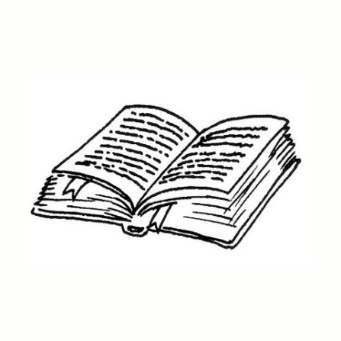 Les débouchés :
Journalisme
Documentation 
Information / Communication
Culture
Ressources humaines/ Social
Marketing
Tourisme
Qualités requises :
∙ Bonne culture générale
∙ Lire, les langues et les cultures étrangères sont importantes
∙ Avoir une bonne expression écrite, orale et un sens critique
Les points forts :
Français
Littérature
Philosophie
Langues étrangères
Histoire - Géographie
Baccalauréat Scientifique
BAC S
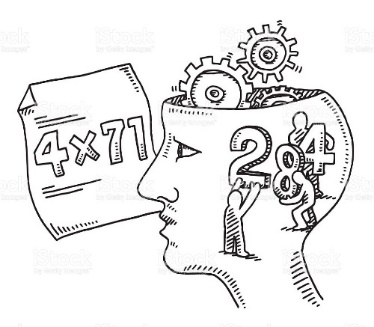 Les débouchés :
Sciences
Technologies
Santé
Droit, économie, gestion
STAPS
Commerce
Architecture
Qualités requises :
∙ Avoir un sens aigu de l’observation et de l’expérimentation
∙ Faire preuve de rigueur dans le raisonnement
∙ Avoir des qualités de méthode et d’organisation
Les points forts :
Mathématiques
Physique – Chimie
Sciences de la Vie et de la Terre
Ou Sciences de l’ingénieur
Ou Biologie et agronomie
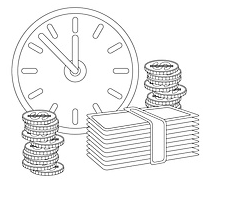 Baccalauréat Economique et Social 
BAC ES
Les débouchés :
Droit, économie, gestion
Comptabilité
Ressources humaines / Social
Immobilier
Enseignement
Information, communication
Assurance, banque
Qualités requises :
∙ Intéressé par l’actualité, le monde et son évolution
∙ Aiguiser sa curiosité, lire
∙ Faire preuve d’un esprit de synthèse et de rigueur
∙ Goût pour la communication
Les points forts :
Sciences économiques et sociales
Histoire – Géographie
Mathématiques appliquées
Langues étrangères
Français
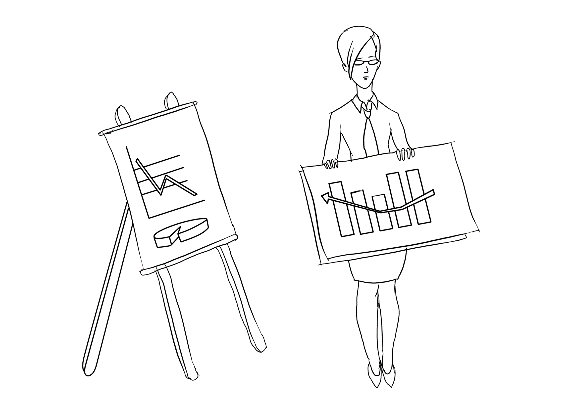 Baccalauréat Sciences et Technologies
du Management et de la Gestion
BAC STMG
Les points forts :
Economie et Droit
Management des organisations
Langues étrangères
Communication et mercatique
Information et gestion
Les débouchés :
Banque / Assurance
Immobilier
Marketing
Gestion / Finance 
Système d’information
Communication 
Tourisme
Qualités requises :
∙ Ouverture sur le monde de l’entreprise
∙ Qualités relationnelles et sens de la communication
∙ Avoir le sens de l’organisation, autonome
Baccalauréat Sciences et Technologies
De la Santé et du Social 
BAC ST2S
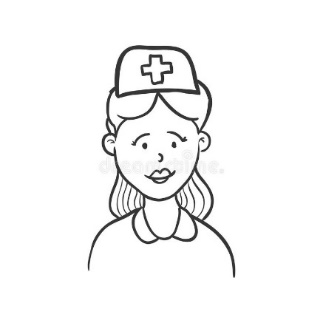 Les débouchés :
Carrières sociales
Analyse de biologie médicale
Economie sociale familiale
Imagerie médicale
Infirmière, préparateur pharmacie
AS, éducateur, auxiliaire de puériculture
Orthophoniste
Aide soignant
Qualités requises :
∙ Intérêt pour le secteur sanitaire ou social
∙ Envie d’aider les personnes en difficultés
∙ Goût pour le travail en équipe, qualités relationnelles
Les points forts :
Biologie
Sanitaire et Social
Physique - Chimie
Baccalauréat Sciences et Technologies
de l’Industrie et du Développement Durable
BAC STI2D
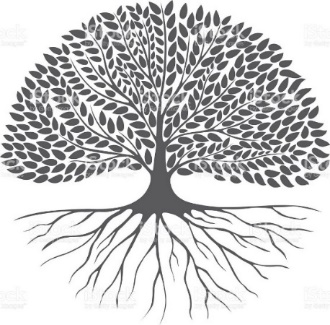 Les débouchés :
Informatique
Télécommunication 
Numérique
BTP / Génie civil
Electronique
Domaine de l’énergie et du développement durable
Qualités requises :
∙ Attiré par la conception de produits innovants
∙ Curieux des nouvelles technologies
∙ Aimer les expérimentations et manipulations
Les points forts :
Mathématiques
Sciences physiques
Systèmes industriels
Baccalauréat Sciences et Technologies
de Laboratoire
BAC STL
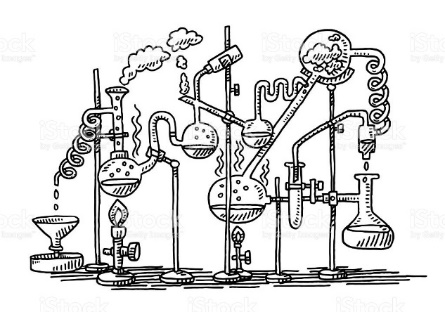 Les débouchés :
Métiers de la chimie, de la physique
Laboratoire d’analyses
Manipulateur radio
Opticien lunetier
Gestion et maîtrise de l’eau
Qualités requises :
∙ Attiré par les études scientifiques
∙ Goût affirmé pour les manipulations et observations
∙ Autonome, esprit d’initiative, rigoureux et soigneux
Les points forts :
Physique – Chimie
Biochimie
Sciences du vivant
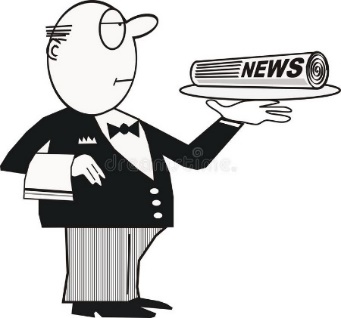 Baccalauréat Sciences et Technologies
de l’Hôtellerie et de la Restauration
BAC STHR
Les points forts :
Economie et gestion hôtelière
Sciences et technologies culinaires
Sciences et technologies des services
Les débouchés :
Hôtellerie restauration
Tourisme
Accueil réception
Responsable d’hébergement 
Gestion hôtelière
Qualités requises :
∙ Intérêt pour la gestion hôtelière, la restauration et le service
∙ Aimer le contact et le travail d’équipe
∙ Bonne condition physique
Baccalauréat Sciences et Technologies
du Design et des Arts Appliqués
BAC STD2A
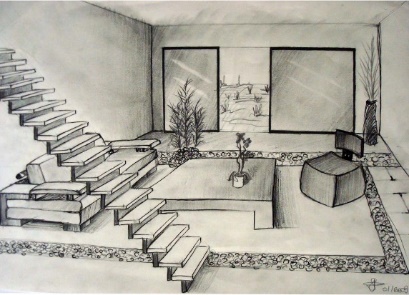 Les débouchés :
Ecole d’art
Architecture d’intérieur
Graphisme
Stylisme
Création industrielle
Design d’objet
Restauration d’art
Qualités requises :
∙ Intéressé par les applications de l’art, la conception et la réalisation d’objet ou d’espace
∙ Esprit ouvert, créatif, curieux, à l’affût
∙ Aptitude à la communication, à l’analyse et à la synthèse
Les points forts :
Mathématiques
Sciences physiques
Design
Arts appliqués
Baccalauréat Sciences et Technologies
de l’Agronomie et du Vivant 
BAC STAV
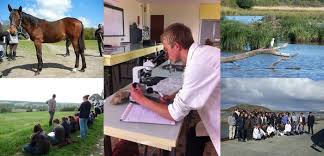 Les débouchés :
Agronomie
Aménagements paysagers
Gestion et maîtrise de l’eau / protection de la nature
Production animale
Génie biologie
Qualités requises :
∙ Intérêt pour la biologie, l’écologie, l’agriculture, l’environnement et l’agroalimentaire
∙ Aimer le cadre et l’art de vivre en milieu rural
Les points forts :
Mathématiques
Sciences de la matière
Sciences du vivant
Enseignement agricole
Baccalauréats Professionnels
Le bac pro permet d'accéder rapidement au monde du travail mais aussi de continuer ses études dans l'enseignement supérieur, principalement en BTS.

Il peut être suivi par la voie scolaire dans les lycées professionnels ou par la voie de l'apprentissage dans les CFA (centre de formation d'apprentis).

Des enseignements généraux
Des enseignements professionnels
Des périodes de formations en milieu professionnel 


Après la 2de GT, il est possible d'entrer directement en 1ère pro.
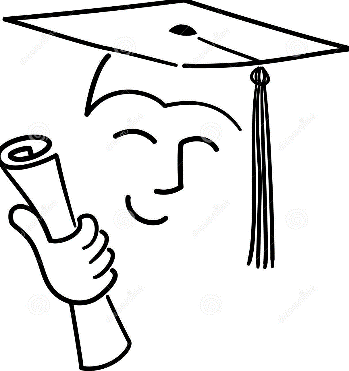 Logiciel GPO (guide pour l'orientation)en ligne qui permet de cibler ses intérêts et ses valeurs
http://www.delta-expert.com/GPO/web/

Identifiant: 	0140013NMot de passe: 	gpomalherbe